Medical Error:The American Experience
John J Koncelik, DO MS
System Medical Director
HCA West Florida 
Team Health Anesthesia
January 2021
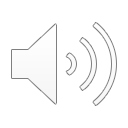 Objectives
Understand the rationale behind the DOH requirement for Medical Error related CME
Consider the fundamentals of root cause analysis, and its use in the prevention of medical errors
Recognize the significance of preventable medical errors
Examine the State of Florida mandated topics that are included in medical error prevention.
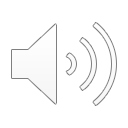 Key Concept
Human Error
Is
Inevitable
Medical Error
How do we make Medical Error non-inevitable?
Defining Medical Error
Has been defined as an unintended act, either of omission or commission, or
 One that does not achieve its intended outcome, the failure of a planned action to be completed as intended (an error of execution),
the use of a wrong plan to achieve an aim (an error of planning),
Or deviation from the process of care that that may or may not directly result in patient harm.
Medical Error
Medical error has been identified as the third leading cause of death in the United States.
Causes of death in the United States 2013
Heart disease 611 k
Cancer 585 k
Medical error 251 k
COPD 149 k
Suicide 41 k
Firearms 34 k

BJM 2016. 353:2139
Institute of Medicine Committee on Quality of Healthcare in America
Key concept: Error is the failure of a planned action to be completed as intended or the use of a wrong plan to achieve an aim.
How dangerous is health care?
Less than one death per 100 000 encounters
Nuclear power
European railroads
Scheduled airlines
One death in less than 100 000 but more than 1000 encounters
Driving
Chemical manufacturing
More than one death per 1000 encounters
Bungee jumping
Mountain climbing
Health care
Institute of MedicineTo Err is Human
Building a Safer Health System
Found at least 44,000 and perhaps as many as 98,000 people die in hospital each year because of medical error
Preventable medical errors in hospitals exceeds deaths from motor-vehicle, breast cancer & AIDS
Estimated total cost of errors $17 to $29 billion/year
Types of Errors
Error or delay in diagnosis
Failure to employ indicated tests
Use of outdated test or  treatments
Failure to act on results of monitoring or testing
Error in performance of operation, test, procedure
Error in giving treatment
Error in dose or use of drug
Delay in treatment to an abnormal test
Inappropriate care
Why do errors happen?
All humans make errors: indeed,“the ability to make mistakes allows human beings to function
Most of medicine is complex and uncertain
Most errors result from“the system” :inadequate training, long hours, ampules that look the same, lack of checks & balances
Healthcare has not tried to make itself safe.
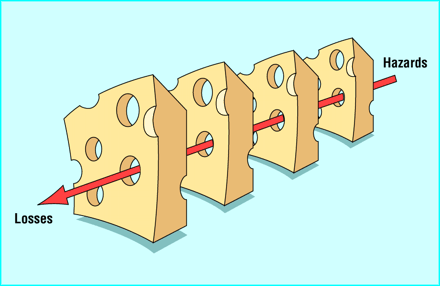 Aims of Safety Improvement
Safe care where safety is a property of the health care system
Effective health care should encompass science
Patient-centered where the patient should play an active role about their own care
Timely as such that unintended waiting doesn’t provide information or time to heal
Efficient care that reduces waste and cost
Equitable care such that no person should be prevented from receiving high quality health care
Building a safe          healthcare system
Principles
Safety is everybody’s business
Top management accepts setbacks and anticipates errors
Safety issues are considered regularly at the highest level
Past events are reviewed and changes implemented
National PatientSafety Goals
The National Patient Safety Goals (NPSGs) were established in 2002 to help accredited organizations address specific areas of concern in regard to patient safety. 
The first set of NPSGs were effective January 1, 2003. 
The Patient Safety Advisory Group advises The Joint Commission on the development and updating of NPSGs.
Patient Safety Advisory Group
Panel of widely recognized patient experts: this panel includes Nurses, physicians, pharmacists, risk managers, clinical engineers, other associated health professionals.
Hands on experience in addressing patient safety issues in a wide variety of health care settings.
Advises The Joint Commission how to address emerging patient safety issues…including developing standards, survey processes, and Sentinel Event Alerts.
2020 NPSGs
Identify patients correctly
Improve staff communication
Use medications safely
Use alarms safely
Prevent infection
Identify patient safety risk
Prevent mistakes in surgery
Fundamentals of Root Cause Analysis
Sentinel Event
The Joint Commission defines a sentinel event as "an unexpected occurrence involving the death or serious physical or psychological injury, or the risk thereof.
The phrase 'or the risk thereof' includes any process variation for which a recurrence would carry a significant chance of a serious adverse outcome
Root cause analysis, as defined by the Joint Commission, is "a process for identifying the basic or causal factors that underlie variation in performance, including the occurrence or possible occurrence of a sentinel event"
Specific Sentinel Events
Suicide of any patient receiving care, treatment, and services in a staffed around-the-clock care setting or within 72 hours of discharge
Unanticipated death of a full-term infant
Abduction of any patient receiving care, treatment, and services
Discharge of an infant to the wrong family
Rape, assault (leading to death or permanent loss of function), or homicide of any patient receiving care, treatment, and services
Rape, assault (leading to death or permanent loss of function), or homicide of a staff member, licensed independent practitioner, visitor, or vendor while on site at the healthcare organization
Specific Sentinel Events
Hemolytic transfusion reaction involving administration of blood or blood products having major blood group incompatibilities (e.g., ABO, Rh, other blood groups)
Invasive procedure, including surgery, on the wrong patient or wrong site
Unintended retention of a foreign object in a patient after surgery or other invasive procedures
Prolonged fluoroscopy with cumulative dose >1,500 rads to a single field or any delivery of radiotherapy to the wrong body region or >25% above the planned radiotherapy dose
Fire, flame, or unanticipated smoke, heat, or flashes occurring during an episode of patient care
Thorough RCA
A determination of the human and other factors most directly associated with the sentinel event and the process(es) and systems related to its occurrence
Analysis of the underlying systems and processes through a series of "why" questions to determine where redesign might reduce risk
Inquiry into all areas appropriate to the specific type of event
Identification of risk points and their potential contributions to this type of event
A determination of potential improvement in processes or systems that would tend to decrease the likelihood of such events in the future, or a determination, after analysis, that no such improvement opportunities exist
Credible RCA
The organization's leadership and the individuals most closely involved in the process and systems under review must participate in the analysis.
The analysis must be internally consistent; that is, it must not contradict itself or leave obvious questions unanswered.
The analysis must provide an explanation for all findings of "not applicable" or "no problem."
The analysis must include consideration of any relevant literature.
FLORIDA LAW
In Florida, certain serious adverse incidents must also be reported to Florida's Agency for Health Care Administration (AHCA)
Licensed facilities must develop and implement an incident reporting system, which requires the development of appropriate measures to minimize the risk of adverse incidents to patients
The risk manager must receive these incident reports within 3 business days of the incident, and depending on the type of incident, the risk manager may have to report the incident to AHCA within 15 days of receipt of the report.
Florida Statute 395.0197
Florida Statute 395.0197 specifically defines an adverse incident 
For purposes of reporting to the agency pursuant to this section, the term "adverse incident" means an event over which health care personnel could exercise control and which is associated in whole or in part with medical intervention, rather than the condition for which such intervention occurred.
Adverse Events
The death of a patient
Brain or spinal damage to a patient
The performance of a surgical procedure on the wrong patient
The performance of a wrong-site surgical procedure
The performance of a wrong surgical procedure
The performance of a surgical procedure that is medically unnecessary or otherwise unrelated to the patient's diagnosis or medical condition
The surgical repair of damage resulting to a patient from a planned surgical procedure, where the damage is not a recognized specific risk, as disclosed to the patient and documented through the informed-consent process
The performance of procedures to remove unplanned foreign objects remaining from a surgical procedure
Error Reduction and Prevention
UNINTENDED RETENTION OF A FOREIGN BODY
In 2017–2018, the most frequently reported sentinel event reported to the Joint Commission was unintended retained foreign objects
The most commonly retained items are sponges, followed by catheter guidewires and other (a broad category encompassing a wide variety of items
The average total cost of care related to unintended retained foreign objects is $166,000 to $200,000
Most common root causes of unintended retained foreign objects
The absence of policies and procedures
Failure to comply with existing policies and procedures
Problems with hierarchy and intimidation
Failure in communication with physicians
Failure of staff to communicate relevant patient information
Inadequate or incomplete education of staff
Wrong site surgery
Wrong-site surgery occurred more commonly in orthopedic procedures than in all other surgical specialties combined
Prevention of Wrong site Surgery
Whatever the mechanism used to prevent and reduce the incidence of this error, it is clear that this is not just the surgeon's problem
Marking the operative/procedure site with an indelible marker; taking a "time-out" with all team members immediately before starting the procedure.
However, the incidence of wrong-site surgeries continued to increase.
Delays in Treatment
The most common reason for a delay in treatment is misdiagnosis
Delays can also result from delayed test results, physician availability, delayed administration of ordered care, incomplete treatment, and even inability to get an initial appointment or follow-up appointment in a timely manner.
The main root causes contributing to delays in treatment are inadequate assessments, poor planning, communication failures, and human factors
Common Misdiagnosis 2020
Cancer-related conditions
Neurologic conditions
Cardiac-related issues
Obstetric/gynecologic conditions
Gastroenterology-related issues
Medication Error
Medication Safety: Goal 3
NPSG.03.04.01: Label all medications, medication containers, and other solutions on and off the sterile fields in peri-operative and other procedural settings.
NPSG.03.05.01: Reduce the likelihood of patient harm associated with the use of anticoagulant therapy.
NPSG.03.06.01: Maintain and communicate accurate patient medication information.
Definition of Medication Error
Medication errors, are broadly defined as any error in the prescribing, dispensing, or administration of a drug; irrespective of whether such errors lead to adverse consequences or not, are the single most preventable cause of patient harm.
A medication error is any preventable event that may cause or lead to inappropriate medication use or client harm while the medication is in control of health care professional client or consumers.
Medication Errors
Most errors represent systemic problems, including:
Poorly coordinated care
Fragmented insurance networks
The absence or underuse of safety nets and other protocols
Unwarranted variation in physician practice patterns that lack accountability
Medication Reconciliation Errors
More than 40 percent of medication errors are believed to result from inadequate reconciliation in handoffs during admission, transfer, and discharge of patients
Of these errors, about 20 percent are believed to result in harm
Most Common Medicine Reconciliation Errors
Most often medications that should have been restarted were not.
The medications commonly involved were:
Cardiovascular (36.4 percent)
Gastrointestinal (27.3 percent)
Pulmonary (13.6 percent)
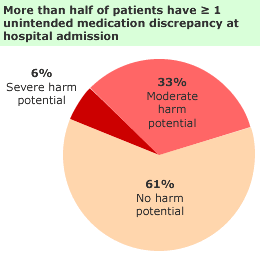 CDC Key Facts
700,000 emergency department visits and 120,000 hospitalizations are due to ADEs annually 
$3.5 billion is spent on extra medical costs of ADEs annually 
At least 40% of costs of ambulatory (non-hospital settings) ADEs are estimated to be preventable 
82% of American adults take at least one medication and 29% take five or more
Medication Errors
Rate of 3.99 per 1000 medication orders
1/3 of errors have potential to cause adverse events
Common factors
Failure to take into account declining renal/hepatic function
Failure to check for drug allergies
Using wrong drug name or means of administration
Miscalculation of dosages
Prescribing an unusual critical frequency of dose
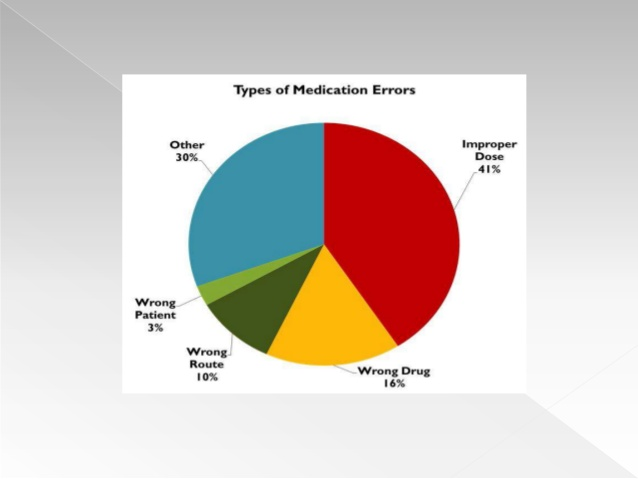 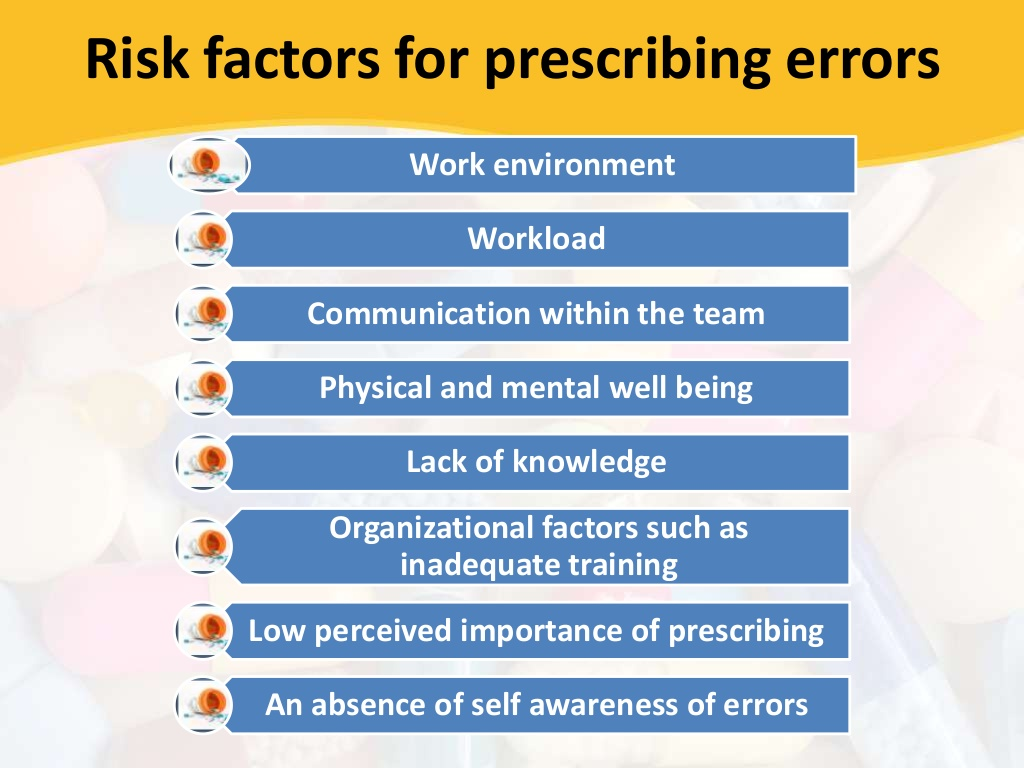 Strategies to Promote Safe Medication Use
Electronically available guidelines
Direct verbal communication with pharmacists
Posters, educational alerts, faxes
Paper-based drug references
Communication with non-pharmacy staff
Current patient medication list in medical record
Exhaustive review and talk with patient
Departmental meeting
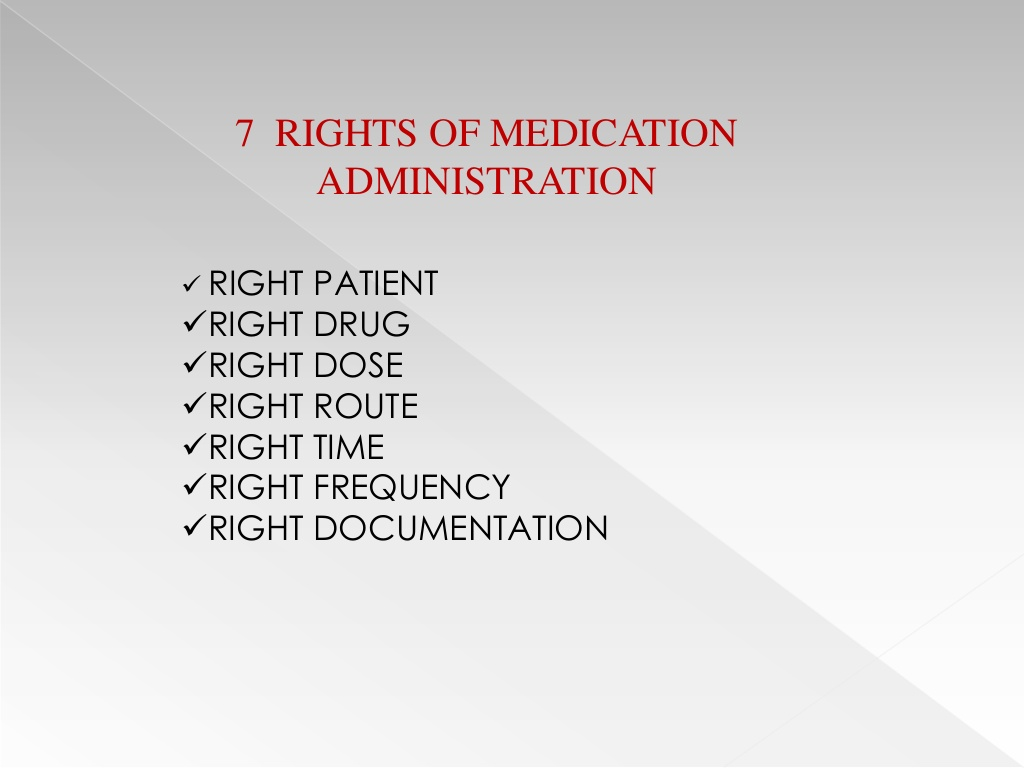